Marketing | Creating a marketing Bill of Materials (Microsoft 365 Copilot)
Microsoft 365 Copilot
Buy
Leads created
Cost per lead generated
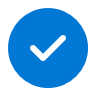 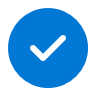 Value benefit
KPIs impacted
Revenue growth
Cost savings
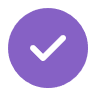 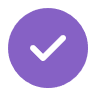 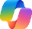 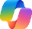 Copilot Chat2
Copilot Chat1
1. Brainstorm assets
2. Create taglines
3. Create a messaging framework
Use Microsoft 365 Copilot Chat to brainstorm a list of assets for an upcoming announcement. Ask Copilot about what assets are currently available.
Prompt Copilot to come up with a clever tagline for the PR announcement that will be on all marketing materials, tying them together. Use Copilot Pages to tweak and finalize the tagline.
Create your messaging and positioning framework by using Copilot in Word to generate a draft, referencing key documents.
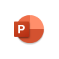 Copilot in PowerPoint
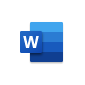 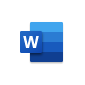 Copilot in Word
Copilot in Word
Copilot in Loop
Benefit: Kickstart your project as you spark ideas with Copilot and take inventory of what is already available.
Benefit: Creating captivating taglines is an art – get started by using the power of the AI language model.
Benefit: Get to a first draft quickly by relying on Copilot in Word for starting your Messaging and Positioning Framework.
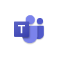 Copilot in Teams
Try in Copilot Lab: Create a messaging framework
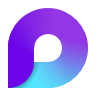 6. Track inventory
5. Build assets
4. Meet with product group
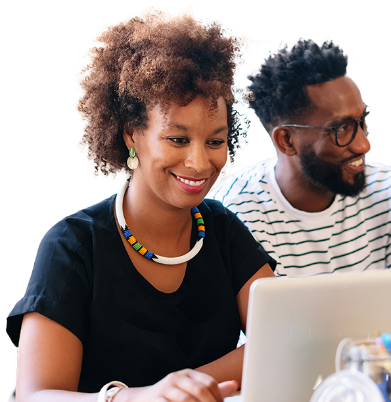 Use Copilot in Loop to collaborate with graphic designers and various groups on the status of assets (draft, in design, in review).
Build out additional assets like a product narrative and pitch deck with Copilot in Word and PowerPoint. Use Copilot to generate copy and images.
Meet with the product group and use Copilot in Teams to summarize the meeting and identify action items to ensure alignment on key features.
Benefit: Use Copilot in Loop to help everyone get to the point by summarizing the content of a Loop page.
Benefit: Use Draft with Copilot to create a product narrative and then Create a presentation adding notes, the product description document and other context.
Benefit: Leverage meeting recap to capture action items and alignment to move forward.
Try in Copilot Lab: Summarize meetings and videos
Try in Copilot Lab: Create a product narrative